Political Map of Africa
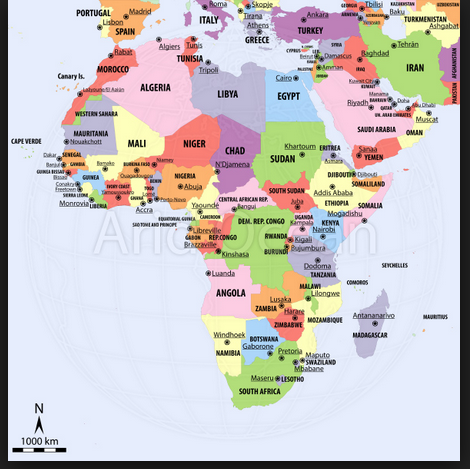 Ethno-Linguistic Map of Africa
http://www.cosmovisions.com/Afrique-Carte-Langues.htm
Berlin Conference: 1884-1885
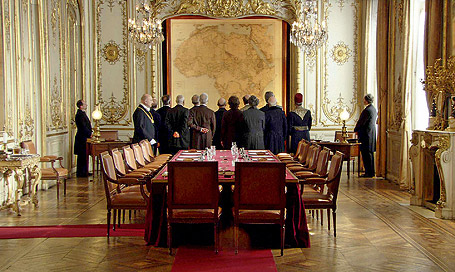 1914
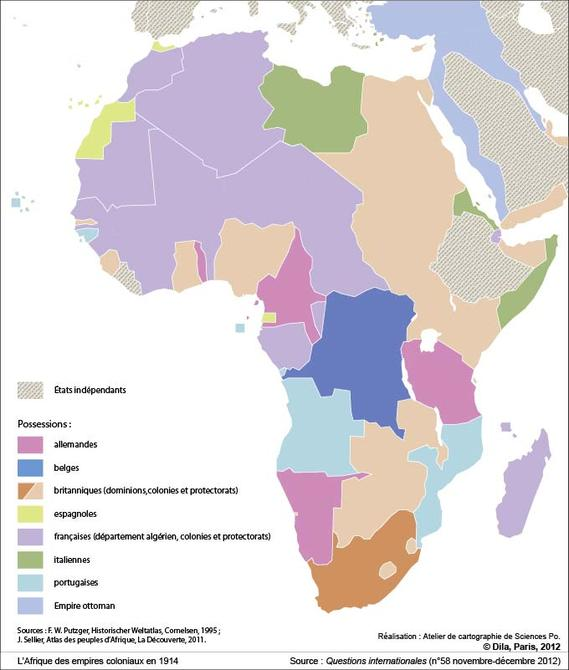 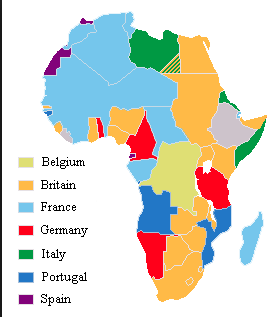 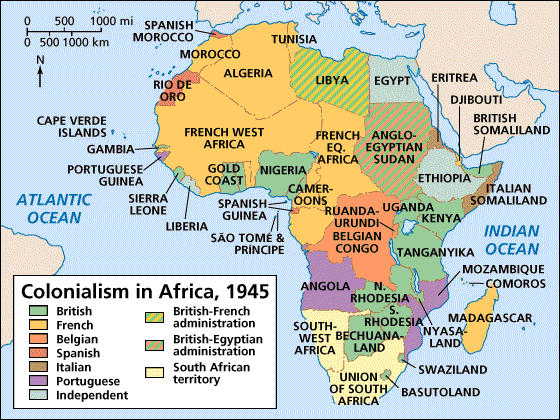 Francophone Africa
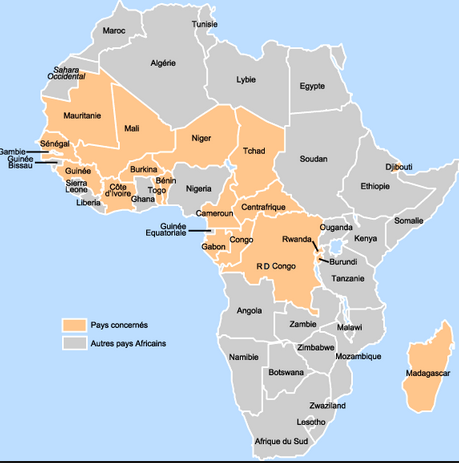 African States Where French is an Official Language
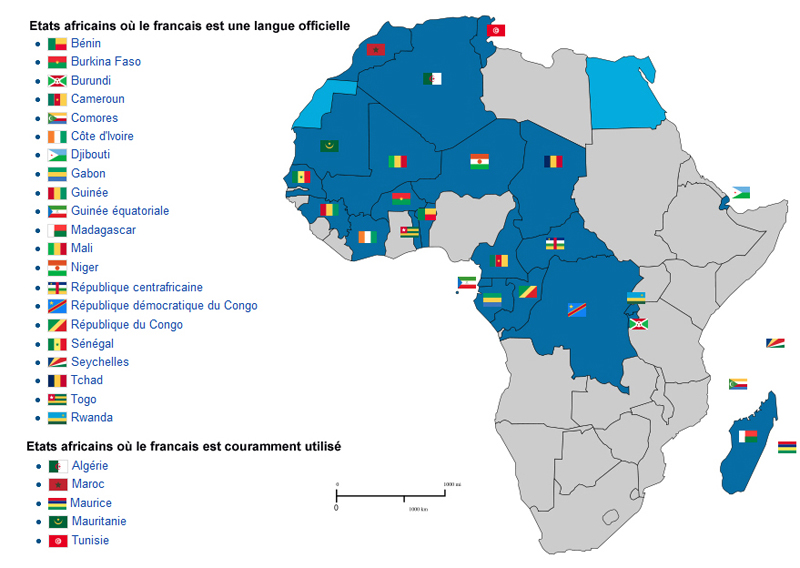 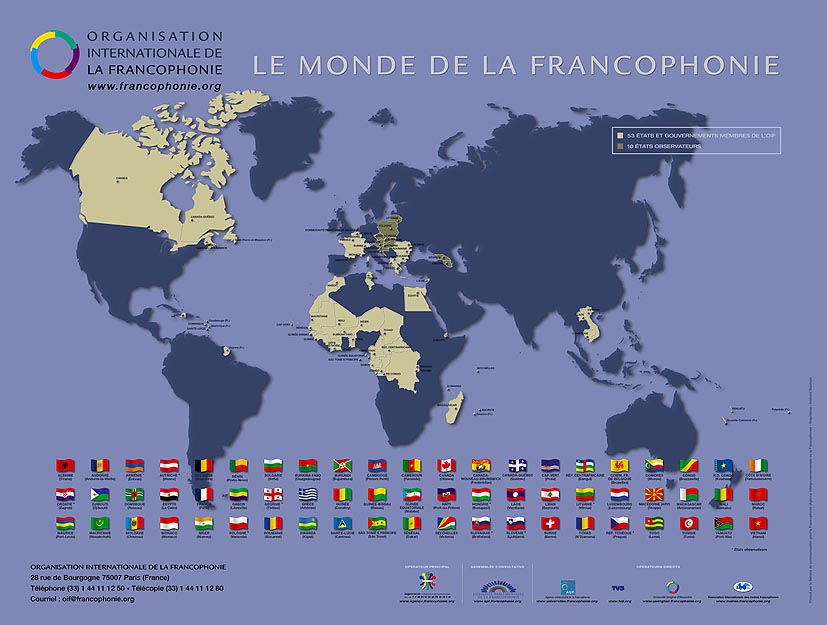 Anglophone Africa
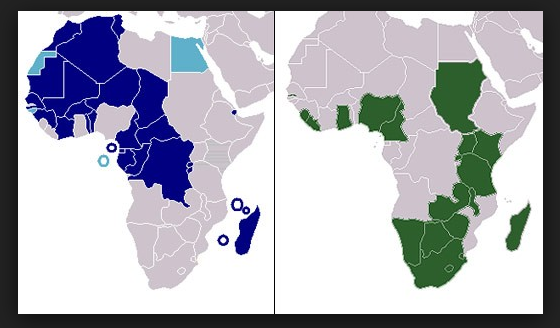 The Anglophone World
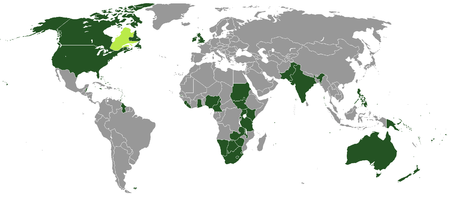 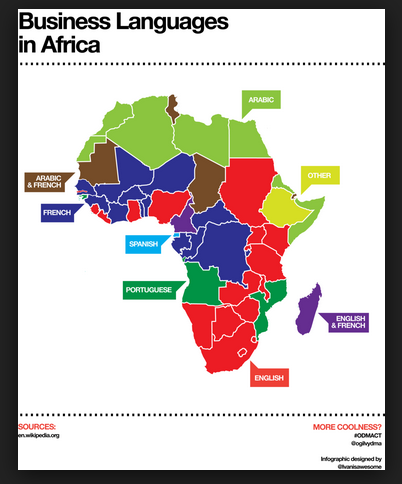 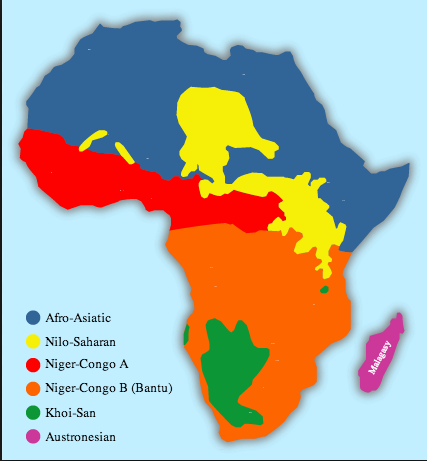